Gaius Valerius Catullus
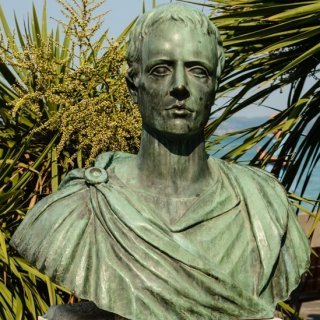 https://www.trinity.ox.ac.uk/people/profiles/gail-trimble/
Nεώτεροι – poetae novi / poetae docti / cantores Euphorionis
Filozofski i filološki pojam koji označava pjesnički krug u Rimu sredinom 1.st.pr.Kr 
Ravnaju se po helenističkim principima; većinom iz neke od Galija
Publije Valerije Katon (filolog-gramatičar i pjesnik, predvodnik pokreta; Dictynna, Lydia i Diana)
Gaj Licinije Macer Kalvo (Rim, 82.-47.g.pr.Kr.; govornik atičkog stila i pjesnik, epilij Io)
Gaj Helvije Cina (ubijen 44.g.pr.Kr.; epilij Zmyrna, epigram propempticon Aziniju Polionu)
Gaj Kornelije Gal (c.70.-26.g.pr.Kr.; elegičar)
Kvint Kornificije (govornik, epilij Glaucus)
Marko Furije Bibakul (c.103.-?.g.pr.Kr.; satiričar – u jambima, protiv Augusta; prozni Lucubrationes)
Gaj Azinije Polion (75.g.pr.Kr. – 4.g.n.e.; antikvar, javna knjižnica)
Publije Terencije Varon Atacin (82.-37.g.pr.Kr., Leucadia; epovi Bellum Sequanicum i Argonautae; Chorographia; Ephemeris...)
[Speaker Notes: Cisalpinska Galija: Katul, P. Valerije Katon, M. Furije Bibakul (Cremona, možda napisao i povijesni ep o galskom ratu), Cina
Friuli: Kornelije Gal
Narbonska Galija: Varon Atacin

Prethodnik im je Laevius, kojeg vole oponašati poetae novelli (Fronton)]
Helenistička pjesnička načela
Kalimah!
Manji oblici, prigodno pjesništvo, nove pjesničke vrste
παίγνια, lusus, nugae
Učenost, inovacije u sadržaju 
Veliku pažnju posvećuju izrazu te ritmu i melodioznosti stiha
Lepos, urbanitas    
Zahtijevaju obrazovanu publiku
„Posljednji Aleksandrinac” je Partenije iz Nikeje
Pjesnik i gramatičar, došao u Rim 72.g.pr.Kr. kao zarobljenik Helvija Cine
Učio Vergilija grčki, posvetio Ἐρωτικὰ παθήματα Korneliju Galu
Gaj Valerije Katul
rođen za konzulata Lucija Kornelija Cine (87./84.g.pr.Kr.), a živio je 30 godina (umro najvjerojatnije 54.g.pr.Kr.)
iz bogate plemićke obitelji iz Verone
dolazi u Rim s 18 godina na studij retorike, ali čini se da se zapravo bavi ženama i pjesništvom
57.g.pr.Kr. s propretorom Gajem Memijem odlazi u Bitiniju gdje se nije obogatio
pjesme sačuvane (ne sve) – prva lirika u Rimu
Carmina
116 pjesama s c. 2400 stihova, raspoređenih po metrima (izbor izdavača):
I. dio (I-LX): razni lirski metri (nugae)
II. dio (LXI-LXVIII): veće pjesme (epitalamiji, epiliji, … - carmina docta, učenije)
III. dio (LXIX-CXVI): epigrami u elegijskim distisima
Carmina
“načelo” neoteričke poezije donosi Katul u XVI:
Nam castum esse decet pium poetamipsum, versiculos nihil necess(e) est;
Nema politike (?), otium, individualizam
Arhaizmi i neologizmi – prijelaz vremena
Grecizmi 
Govorni jezik ?
Vulgarizmi, deminutivi
Carmina
Pjesme prijateljima i neprijateljima
Gozbene pjesme
Rugalice; osobna politička invektiva
Ljubavne pjesme (miser)
Epiliji, epitalamiji (s pričama o nesretnim ženskim ljubavima, LXIV –?!)
Važnost ženskih likova
Lesbia
Pseudonim stvarne žene, Klodije, prototip žene za kojom pate elegičari
Počast Sapfi
Druge žene: Ipsipila, Postumija, Ameana, Rufa, Aufilena, Kvincija te Juvencije
Clodia Quarta / Pulchra: sestra Publija Klodija Pulhra
			     supruga Kvinta Cecilija Metela Celera, otrovanog 59.
               ljubavnici ?: Egnacije, Ravid, Marko Celije Ruf, Gelije, Kvincije, Katul 
																						(62.-58.g.)
			     quadrantaria: Ciceron je mrzi
https://www.oxford-royale.co.uk/articles/fascinating-historical-villains.html